vaulted
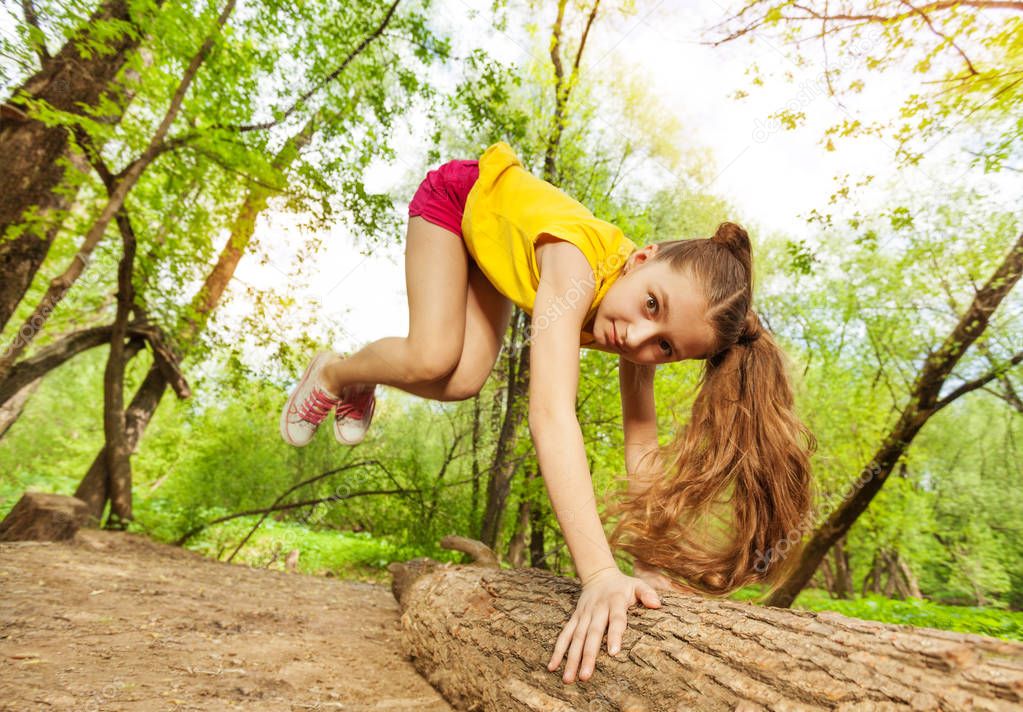 to leap over something with the aid of one’s hands
relays
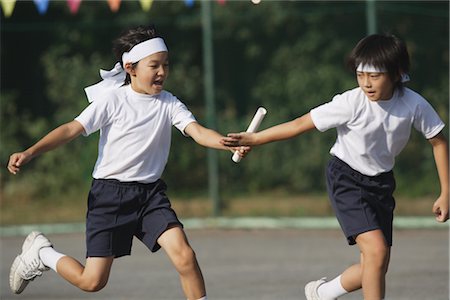 A race between two or more groups of people.  One person from each group races at a time.
rescue worker
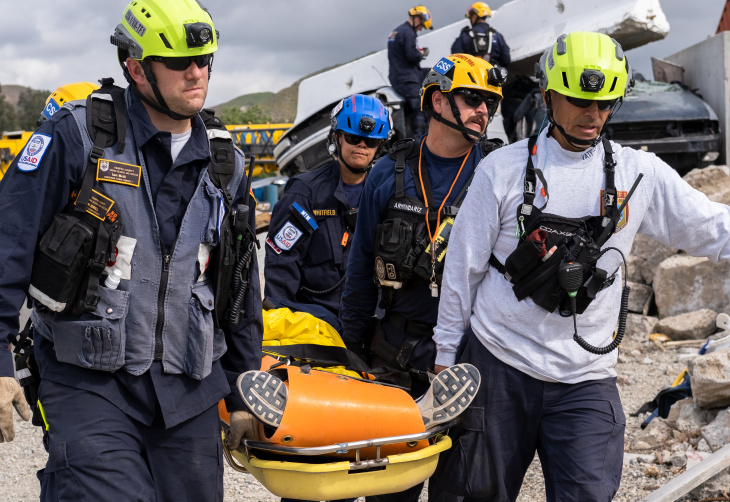 a person who assists after a disaster has occurred, often by attending to injuries or serving food
athletics
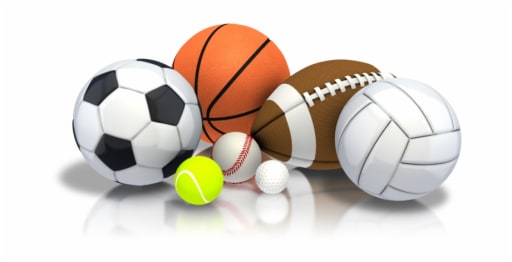 physical games or sports
tuition
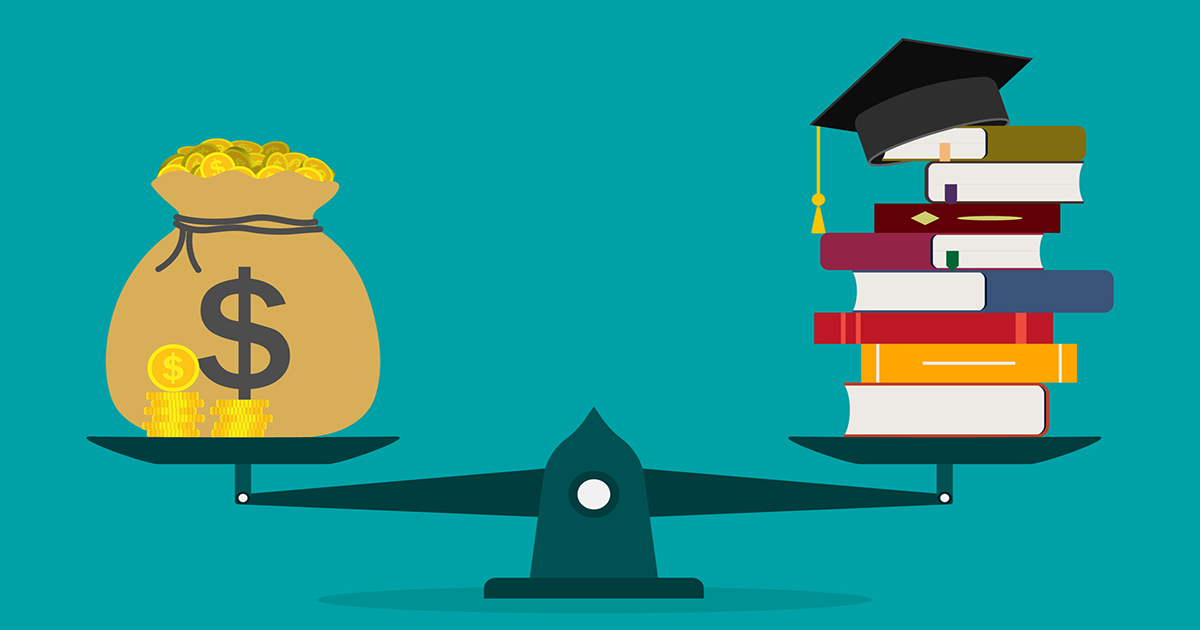 the cost of attending a school or institution
campus
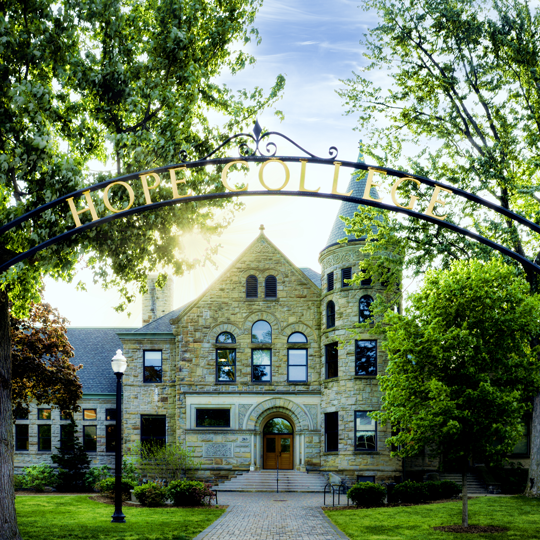 the property of a university or college
toll
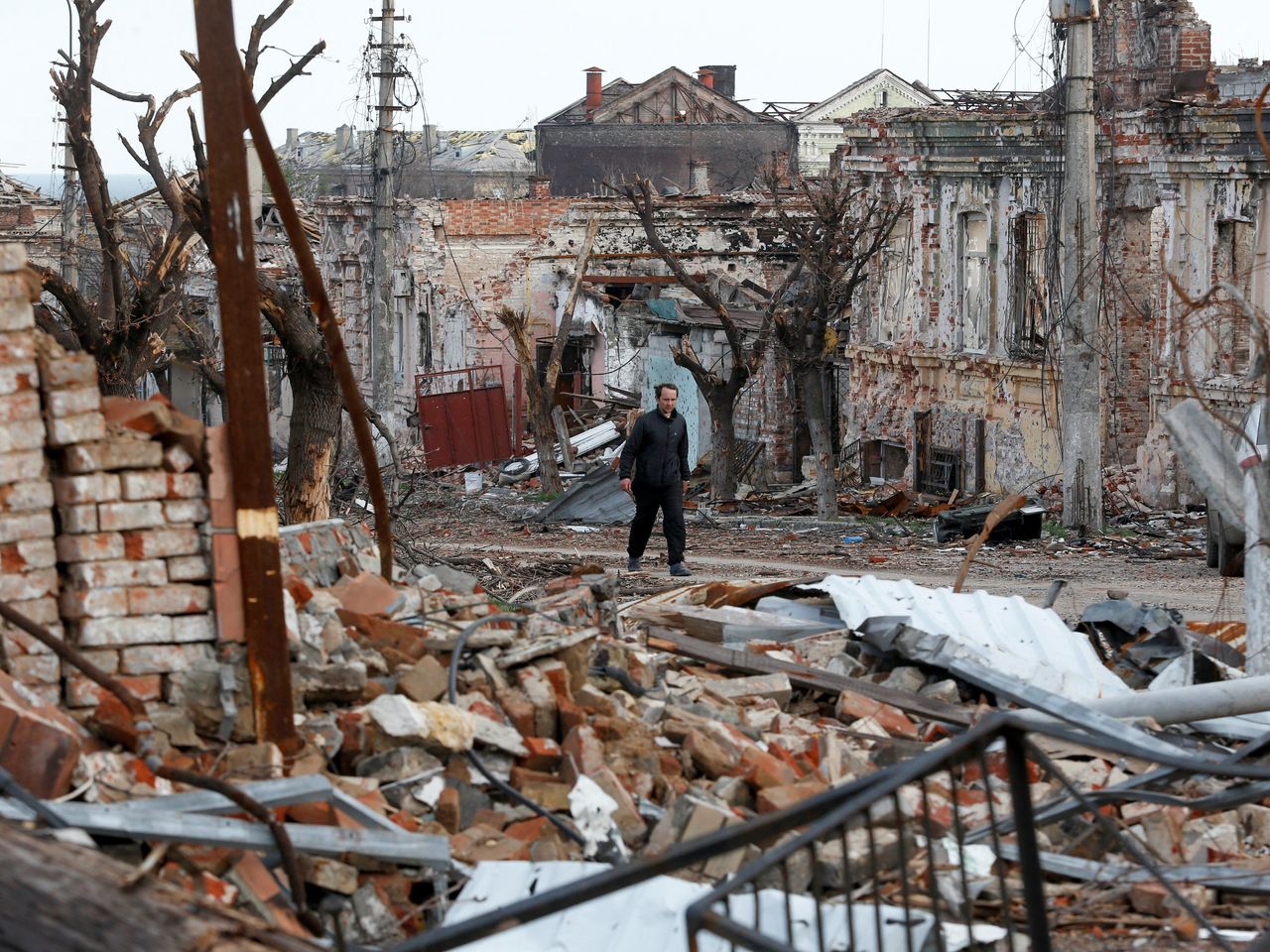 a cost associated with an event
hardships
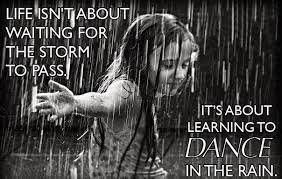 a challenging obstacle
proclaimed
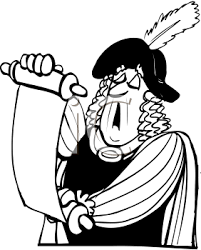 to officially announce
clear
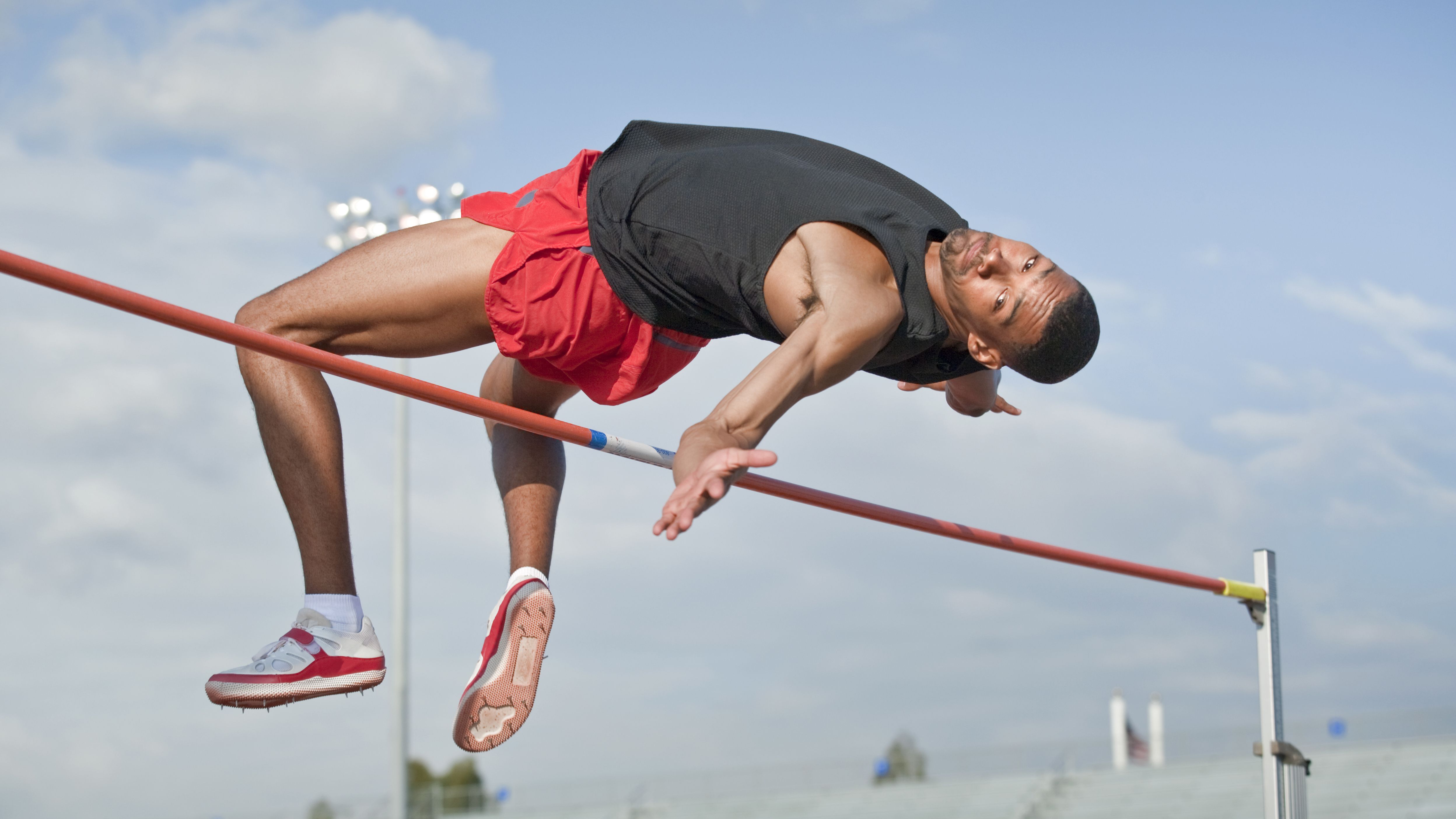 to get over or beyond something
dainty
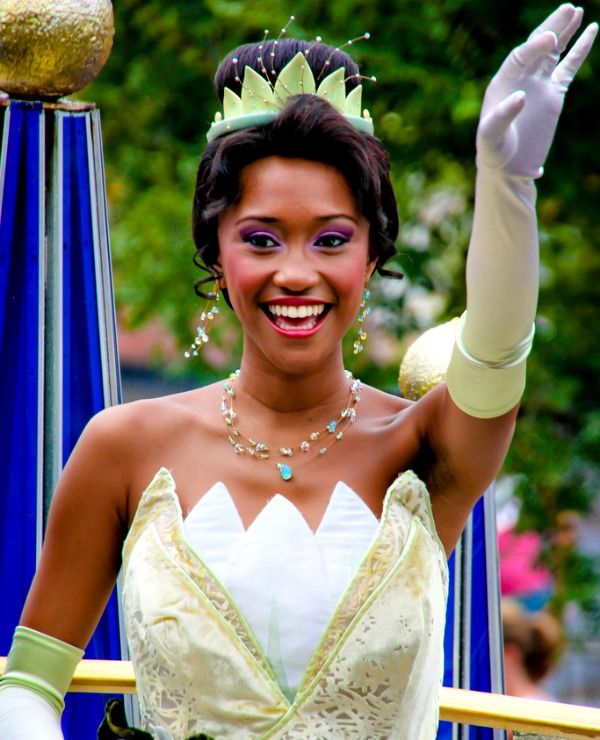 characterized by a delicate disposition and an attention to good manners
segregation
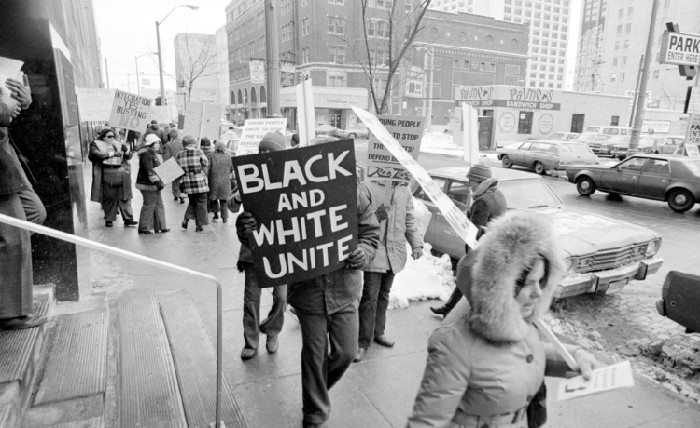 the separation of people based on race
anonymous
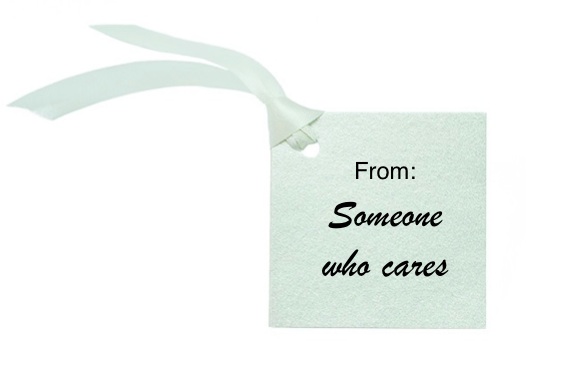 not identified as coming from a specific person